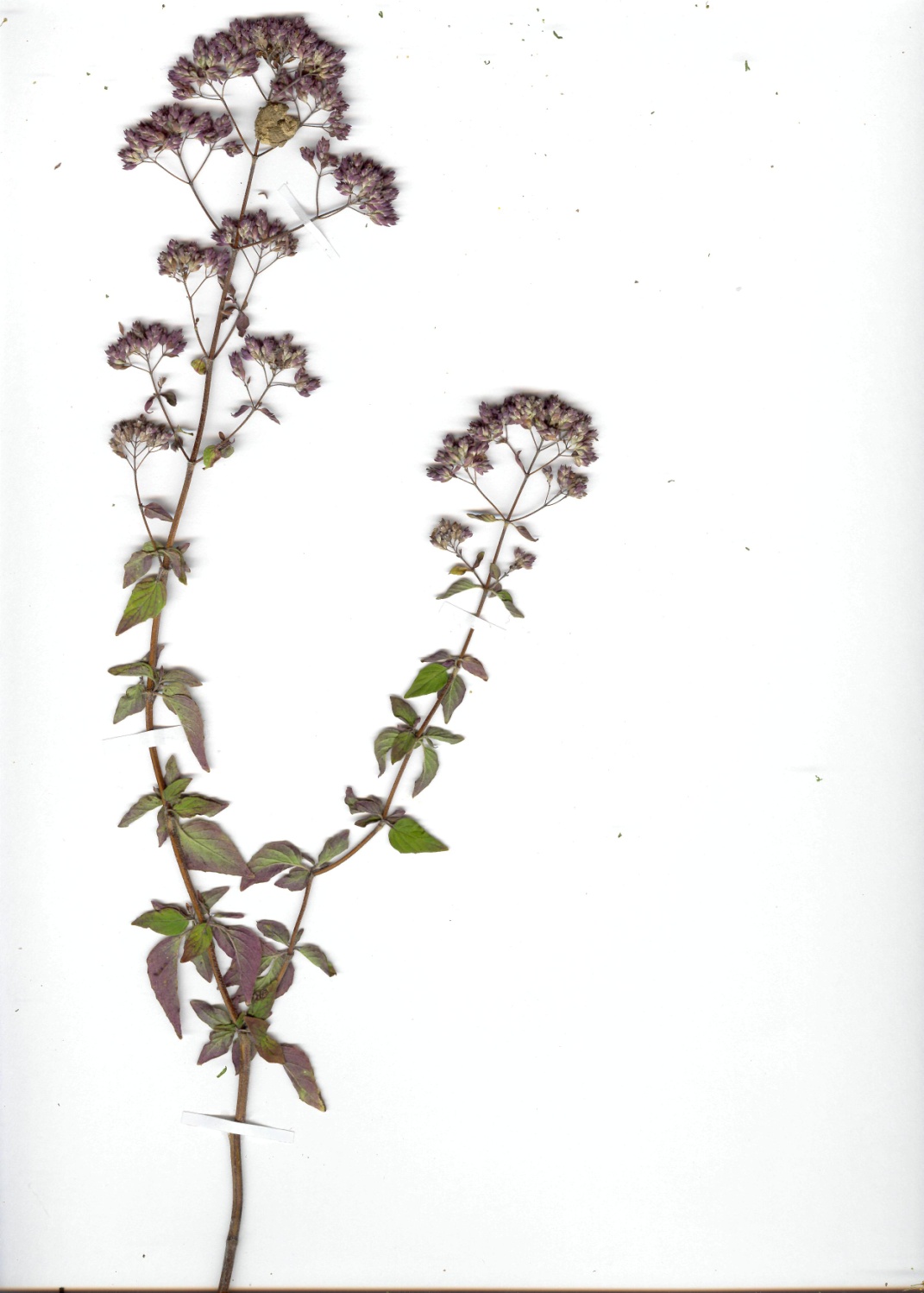 Душица обыкновенная – Origanum vulgare L.Семейство Яснотковые – Lamiaceae
Душицы обыкновенной трава -Origani vulgaris herba
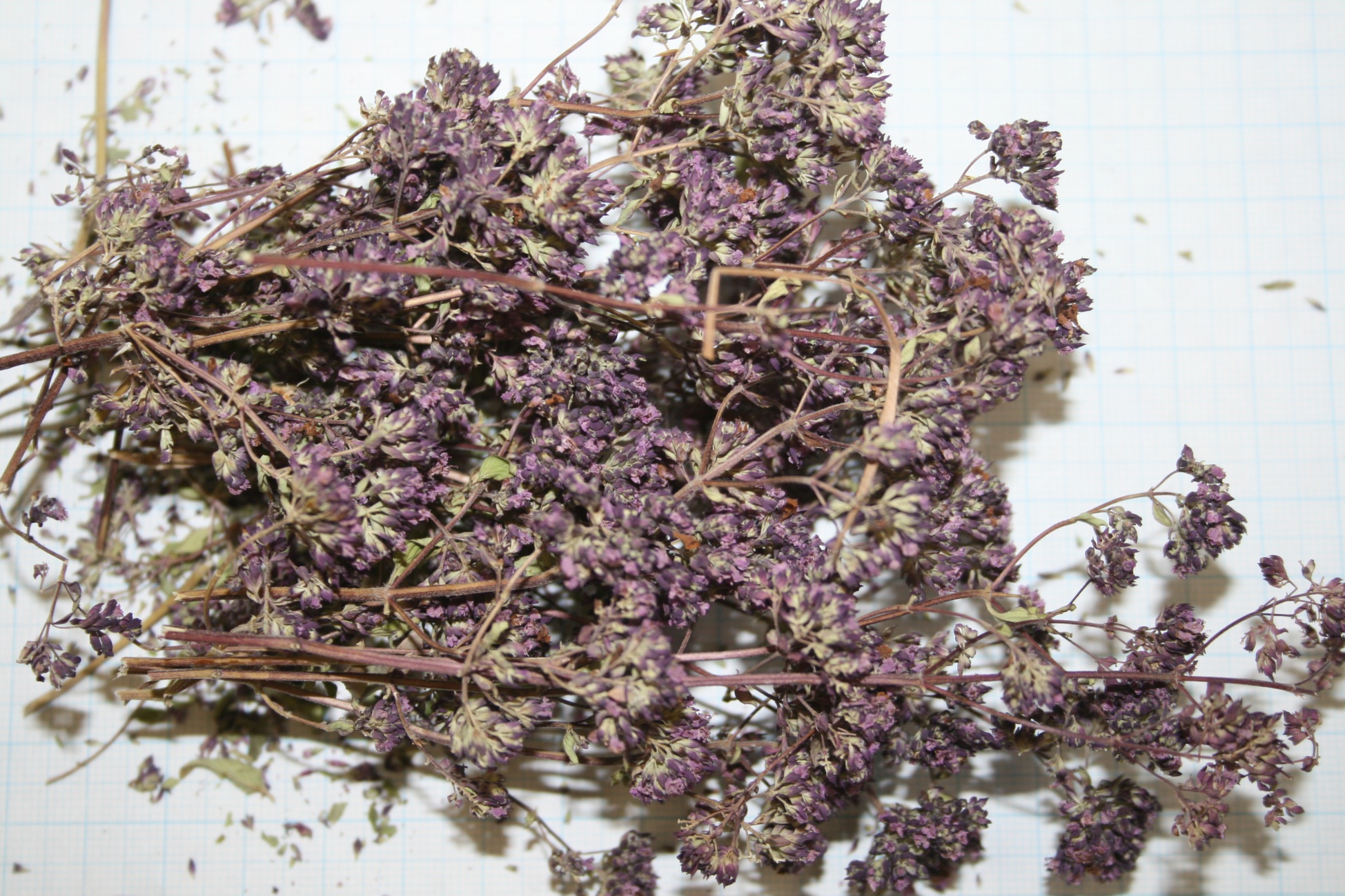 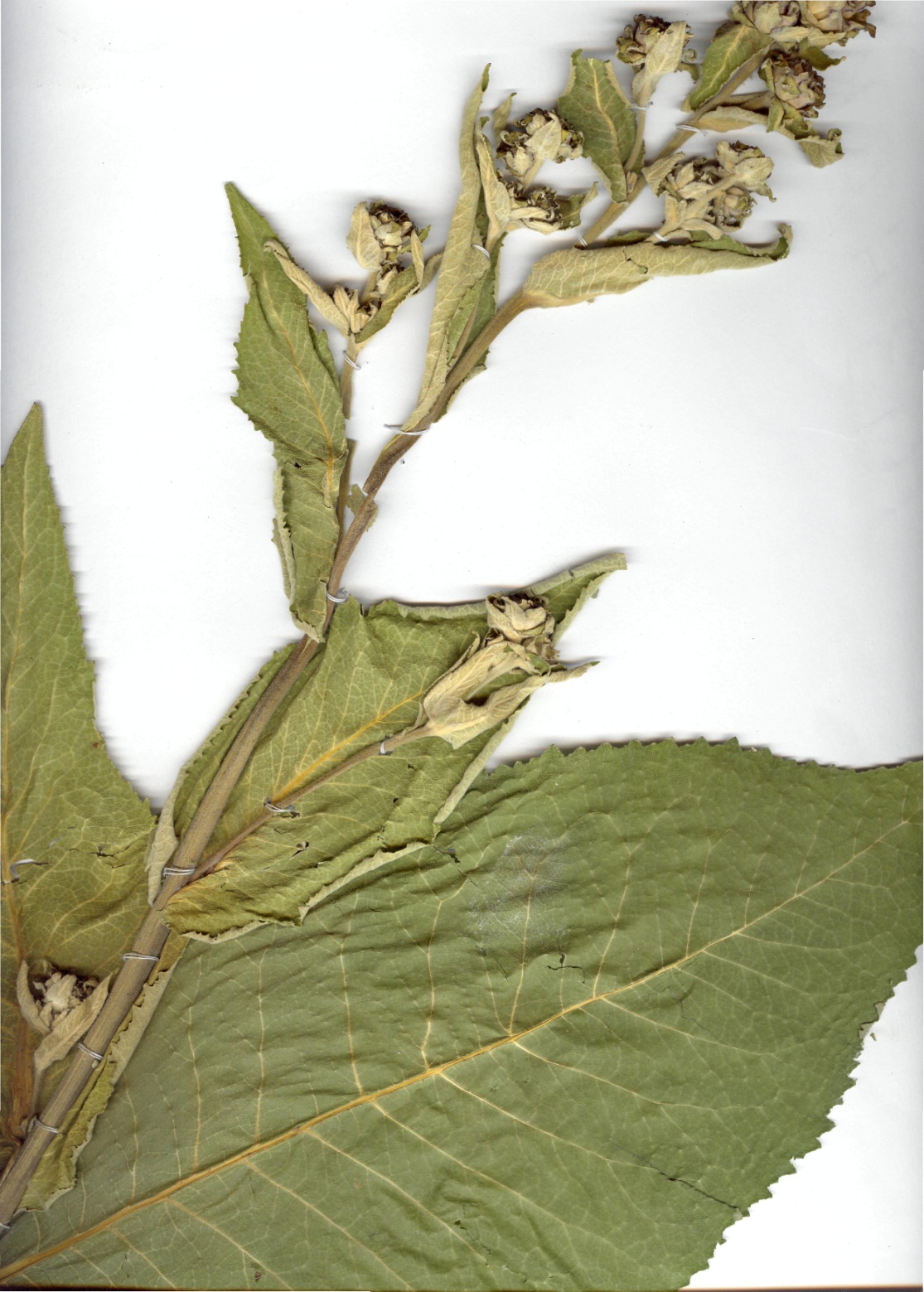 Девясил высокий – Inula helenium L. Семейство Астровые – Asteraceae
Девясила высокого корневища и корни – Inulae helenii rhizomata et radices
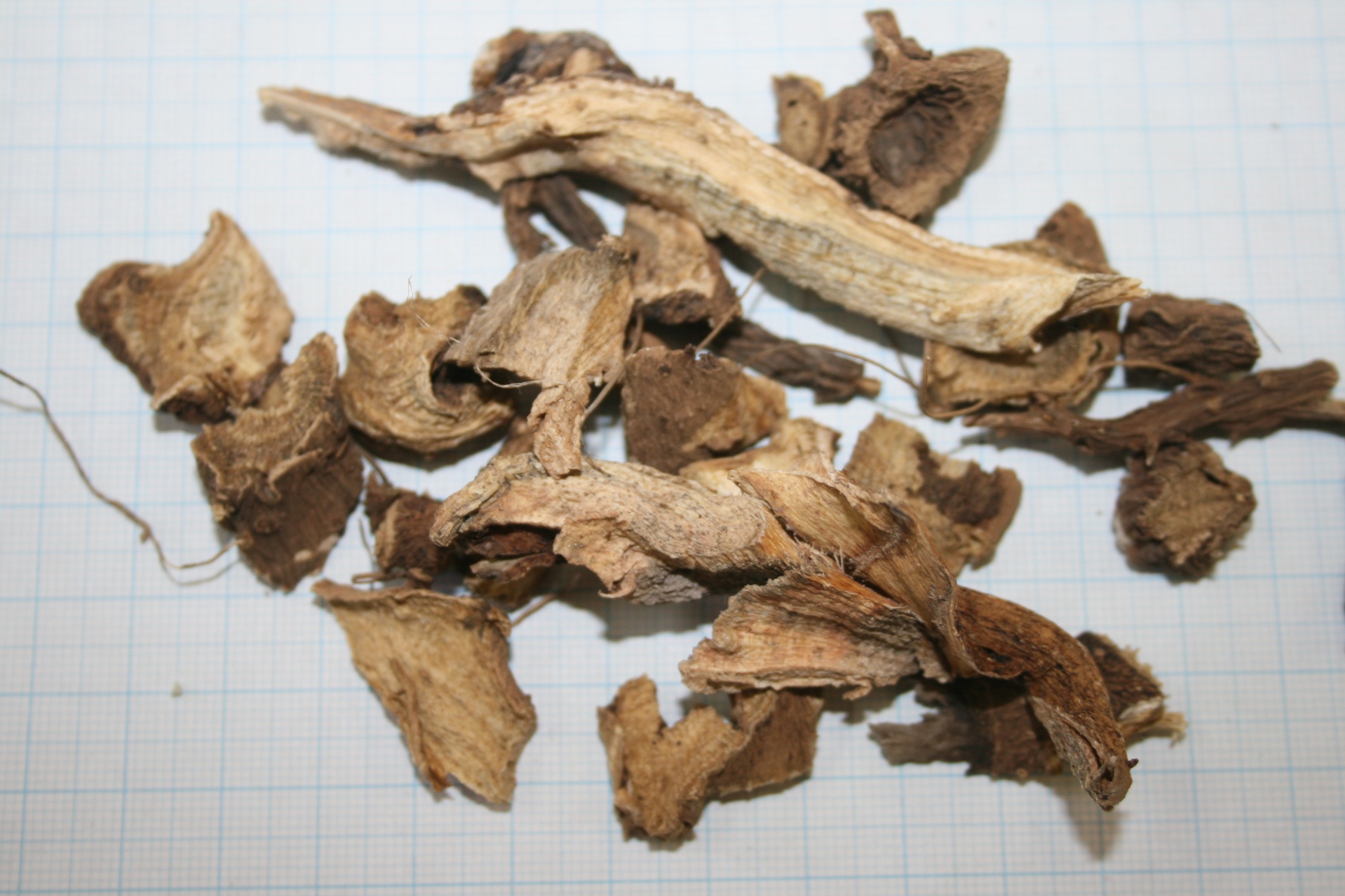 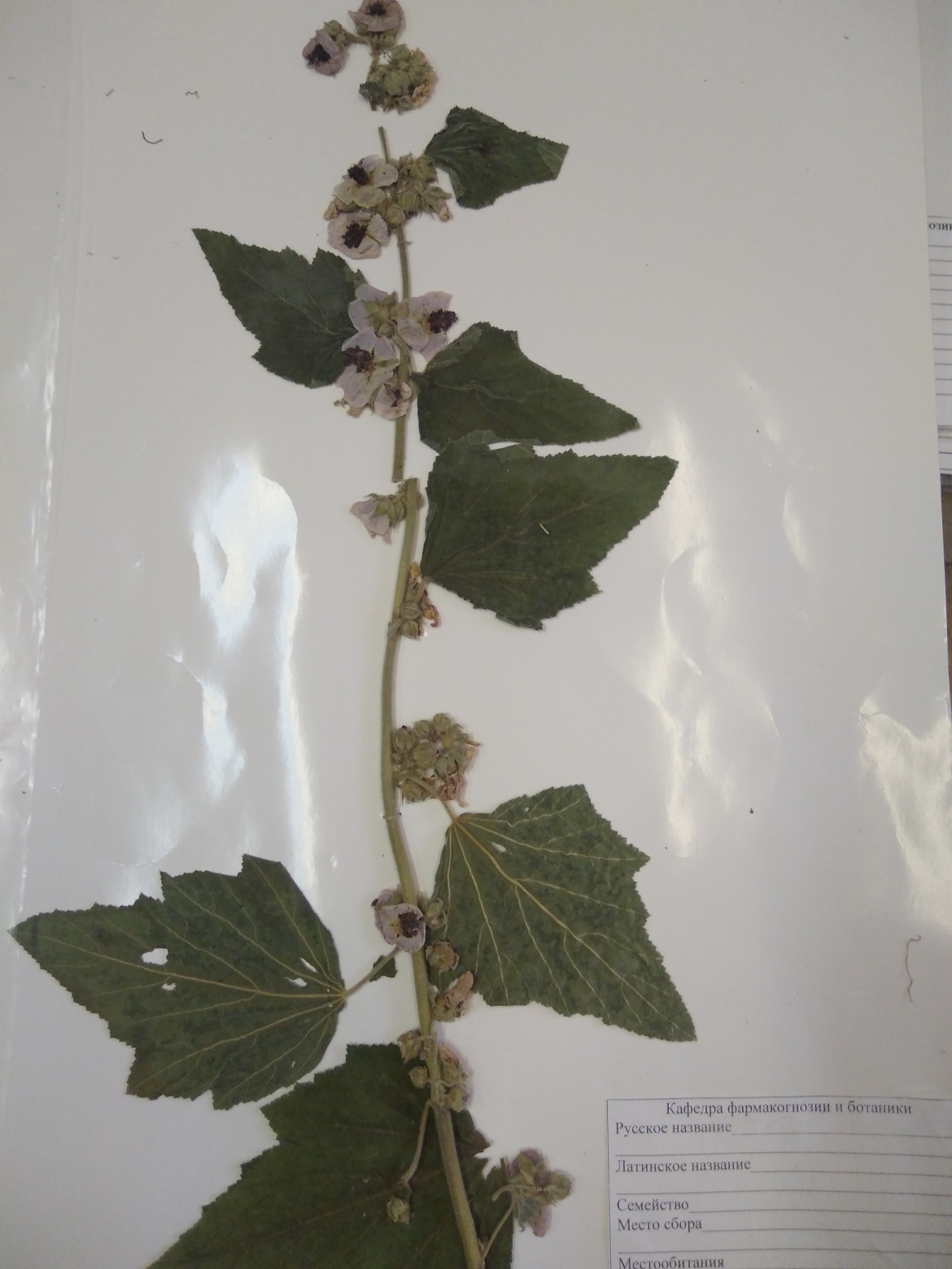 Алтей лекарственный – Althaea officinalis L. Семейство Мальвовые – Malvaceae
Алтея корни –  Althaeae radices
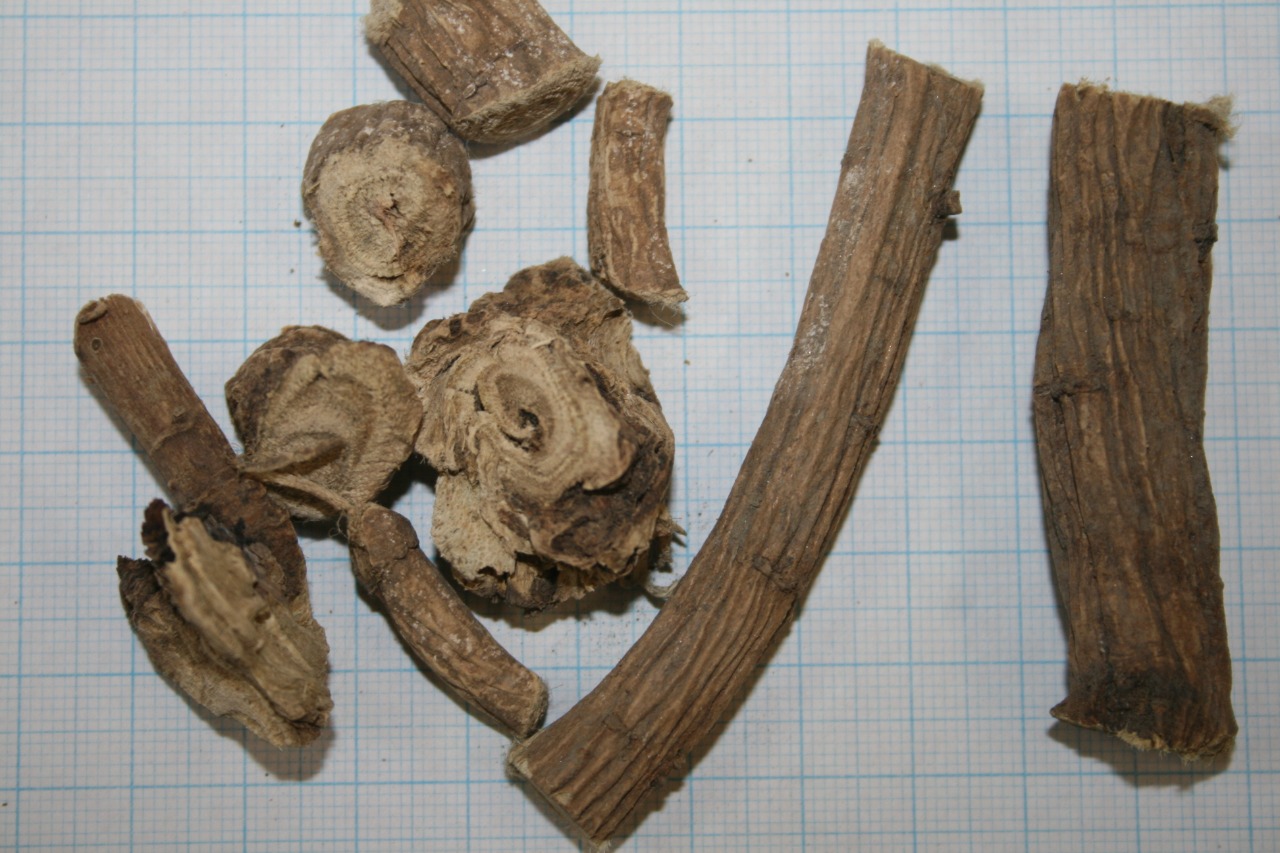 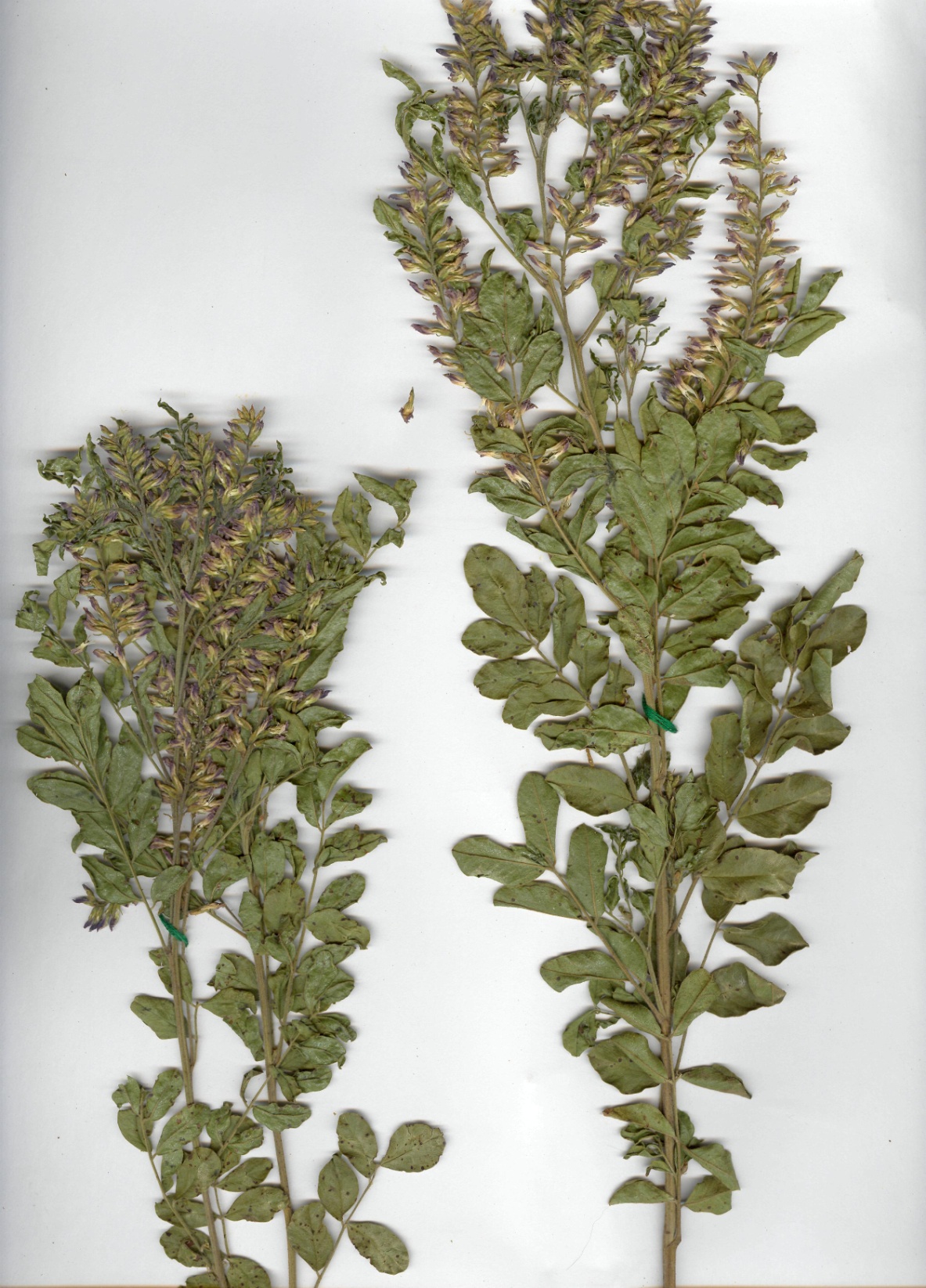 Солодка голая - Glycyrrhiza glabra L.

Семейство бобовые - Fabaceae
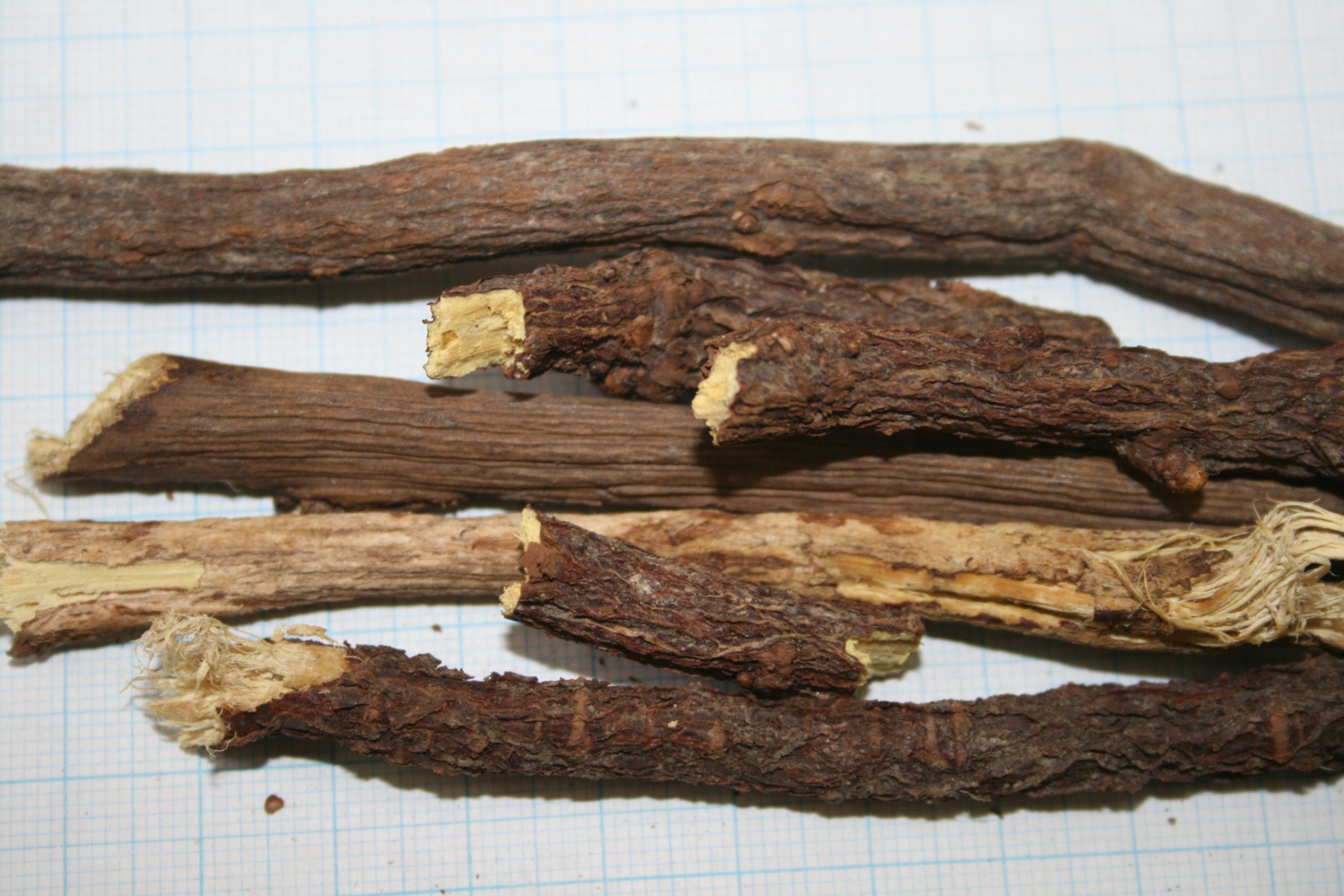 Glycyrrhizae radices – Солодки корни 
Солодка голая - Glycyrrhiza glabra L.
Семейство бобовые - Fabaceae